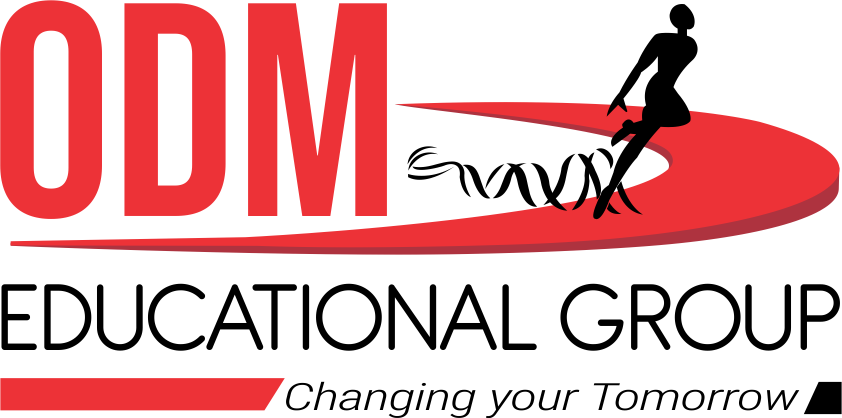 WELCOME TO  ODM ONLINE CLASS
     CLASS-UKG
                               SUBJECT-CONVERSATION
                 T0PIC-CHAPTER-4
                                       ( I can count )
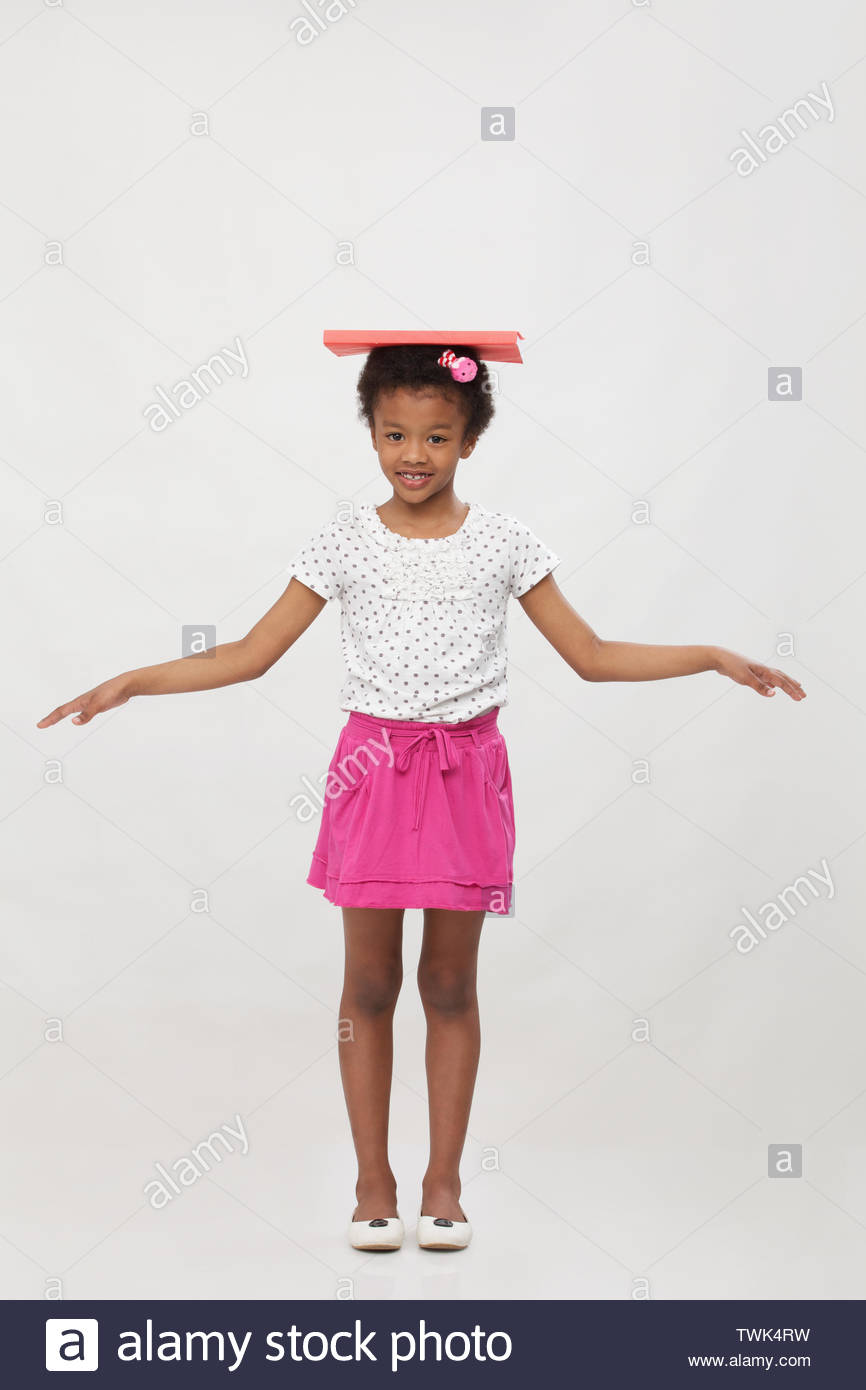 can you put a book 
                on your head?
yes ,I can
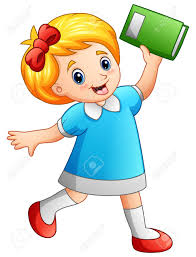 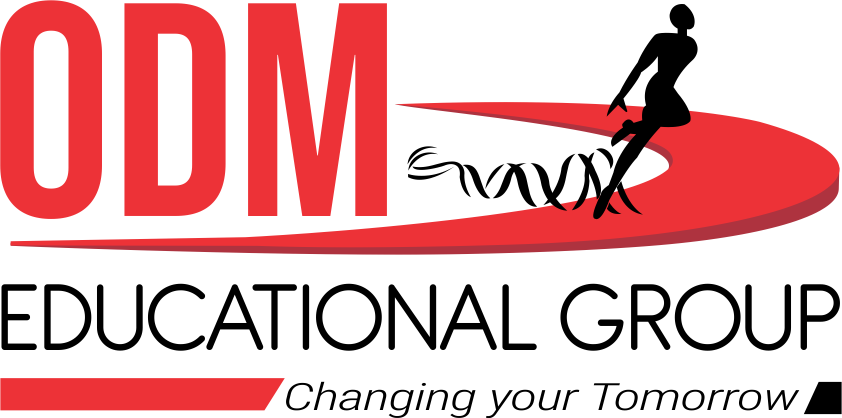 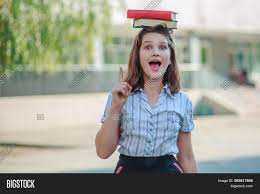 can you put two books
      on your head?
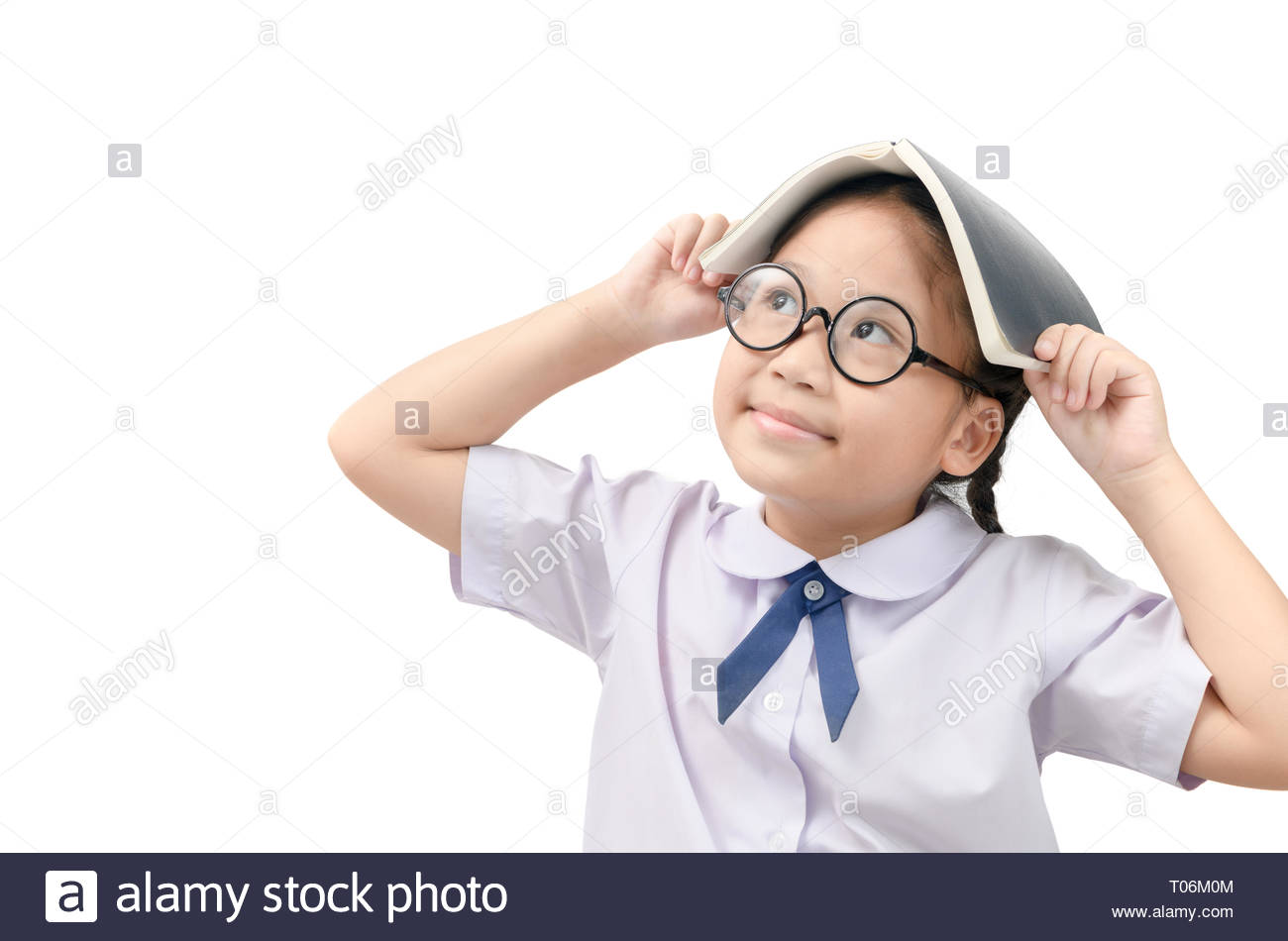 yes, I can.
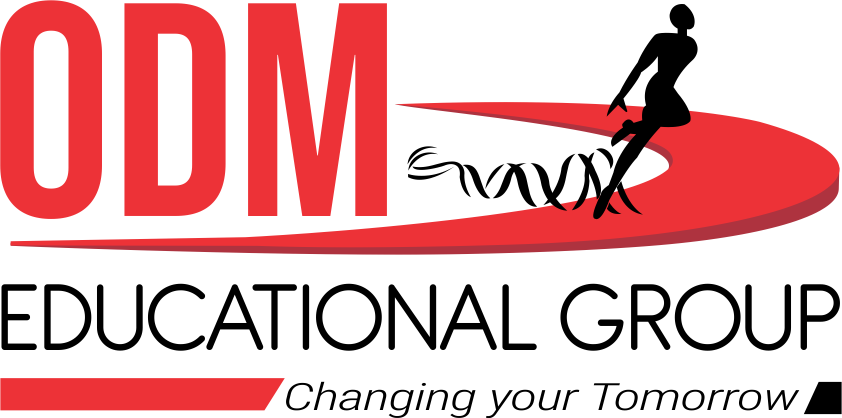 can you put three books
      on your head?
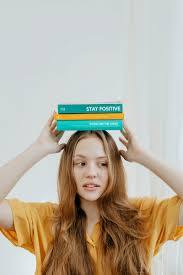 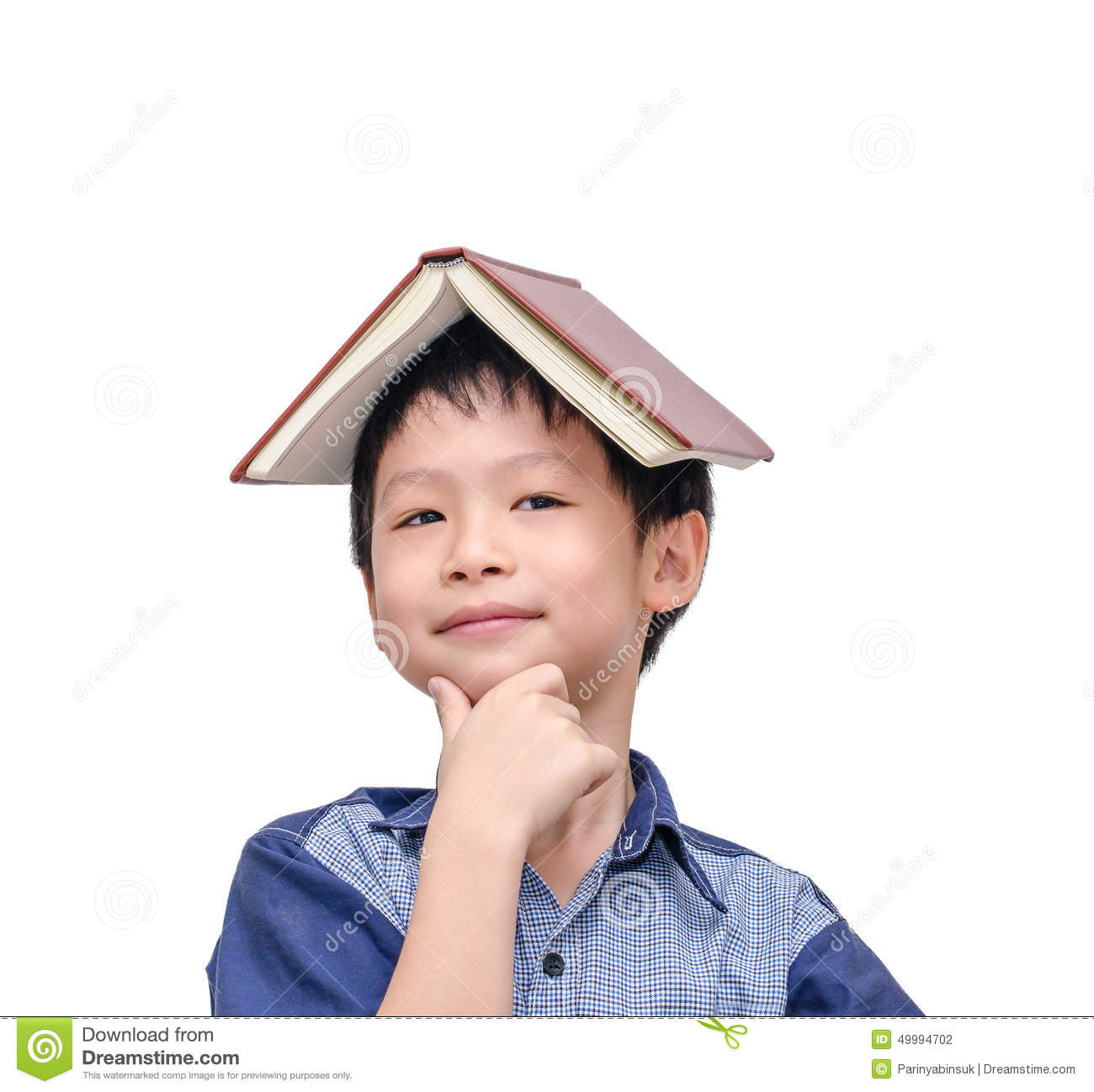 yes, I can.
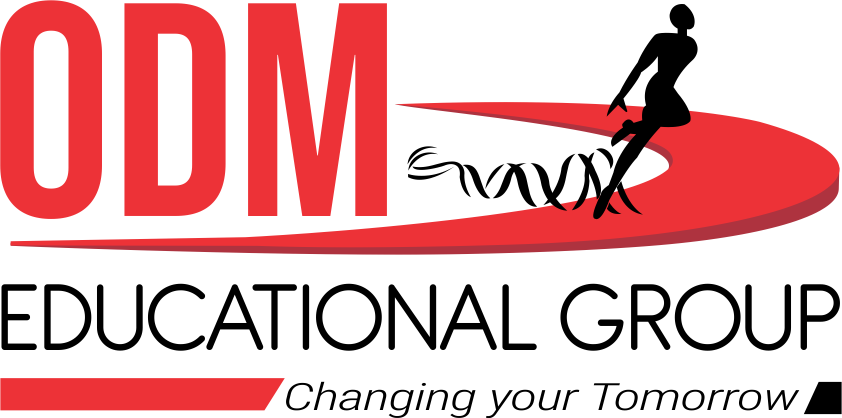 can you put four books
      on your head?
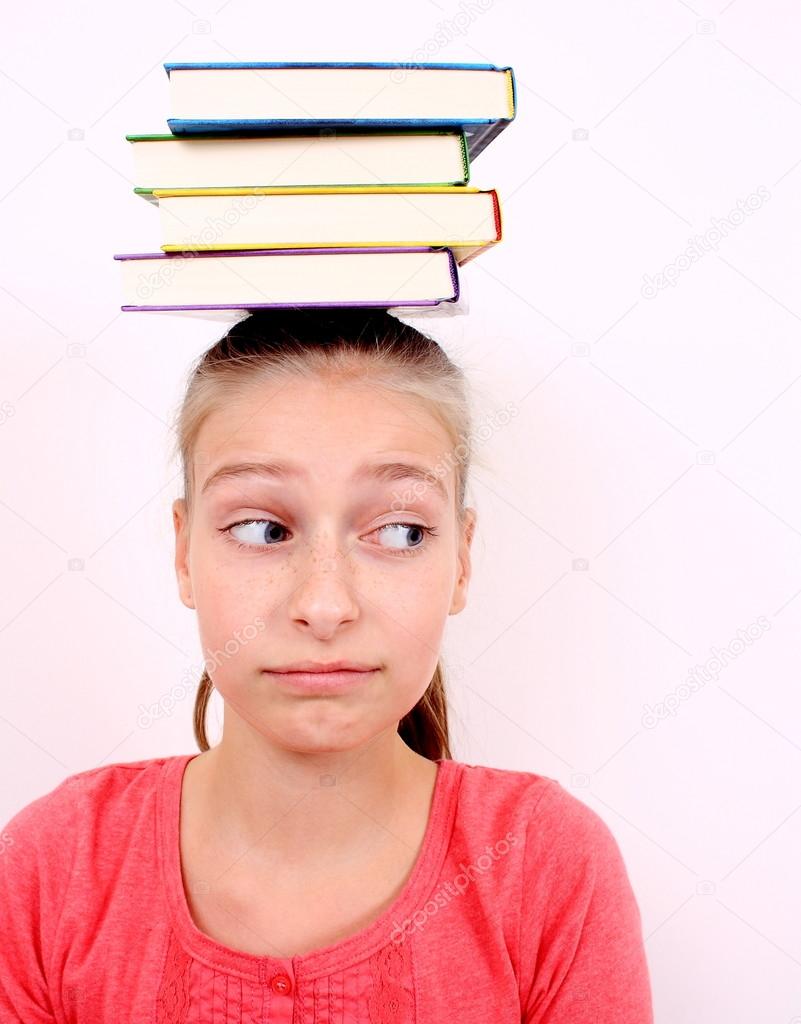 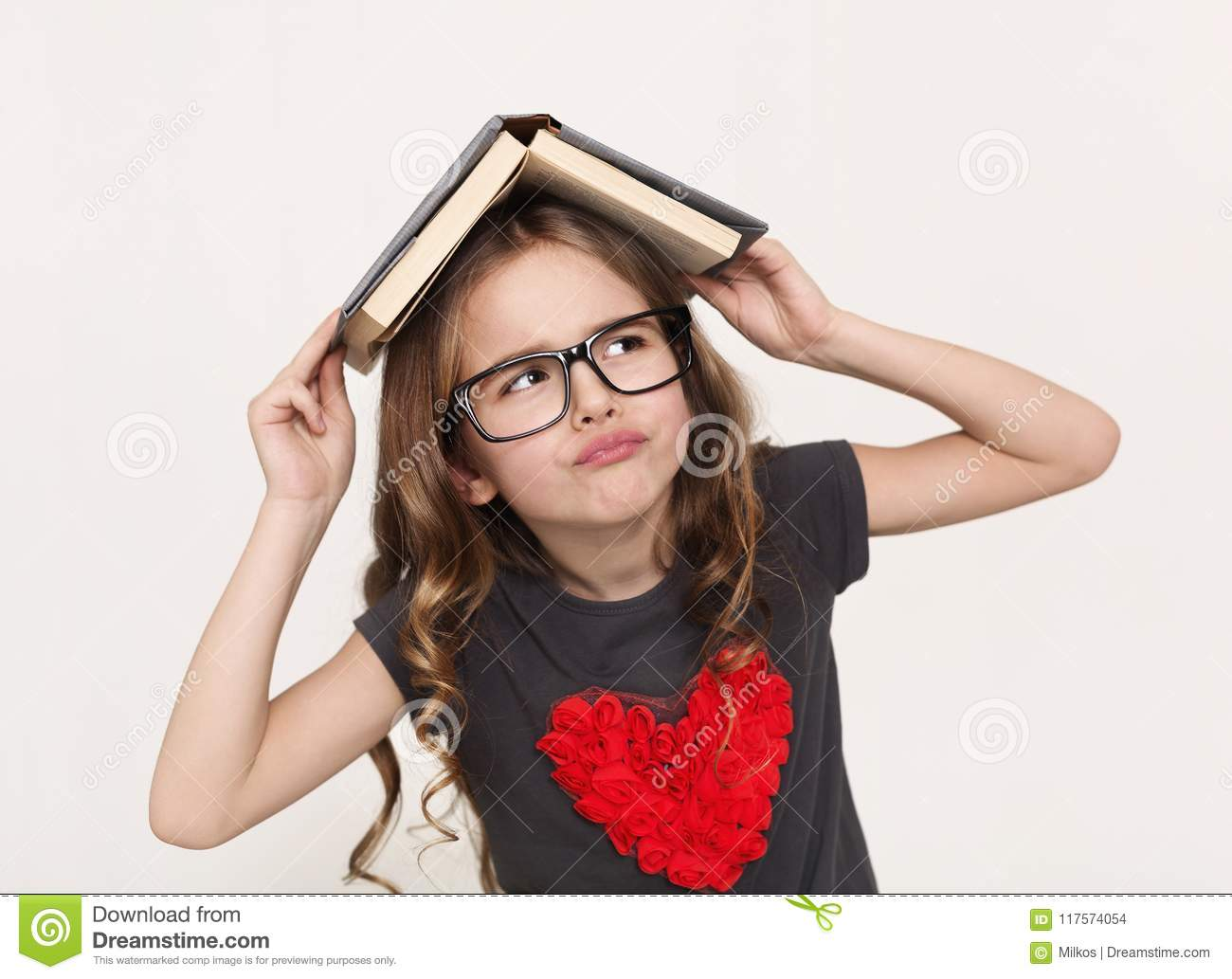 yes, I can.
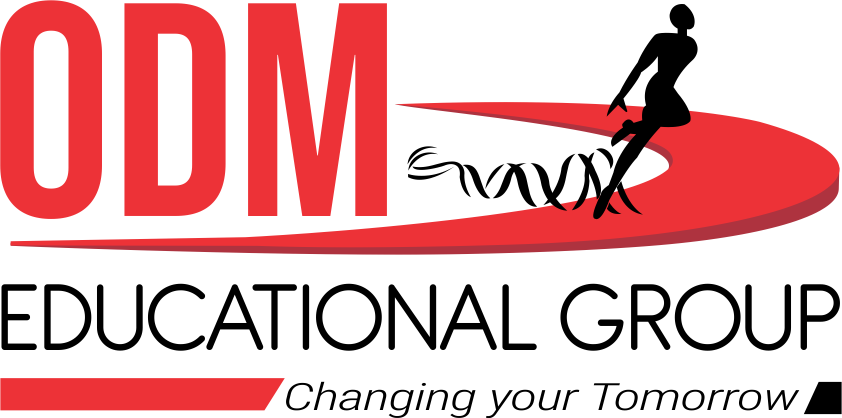 can you put five books
      on your head?
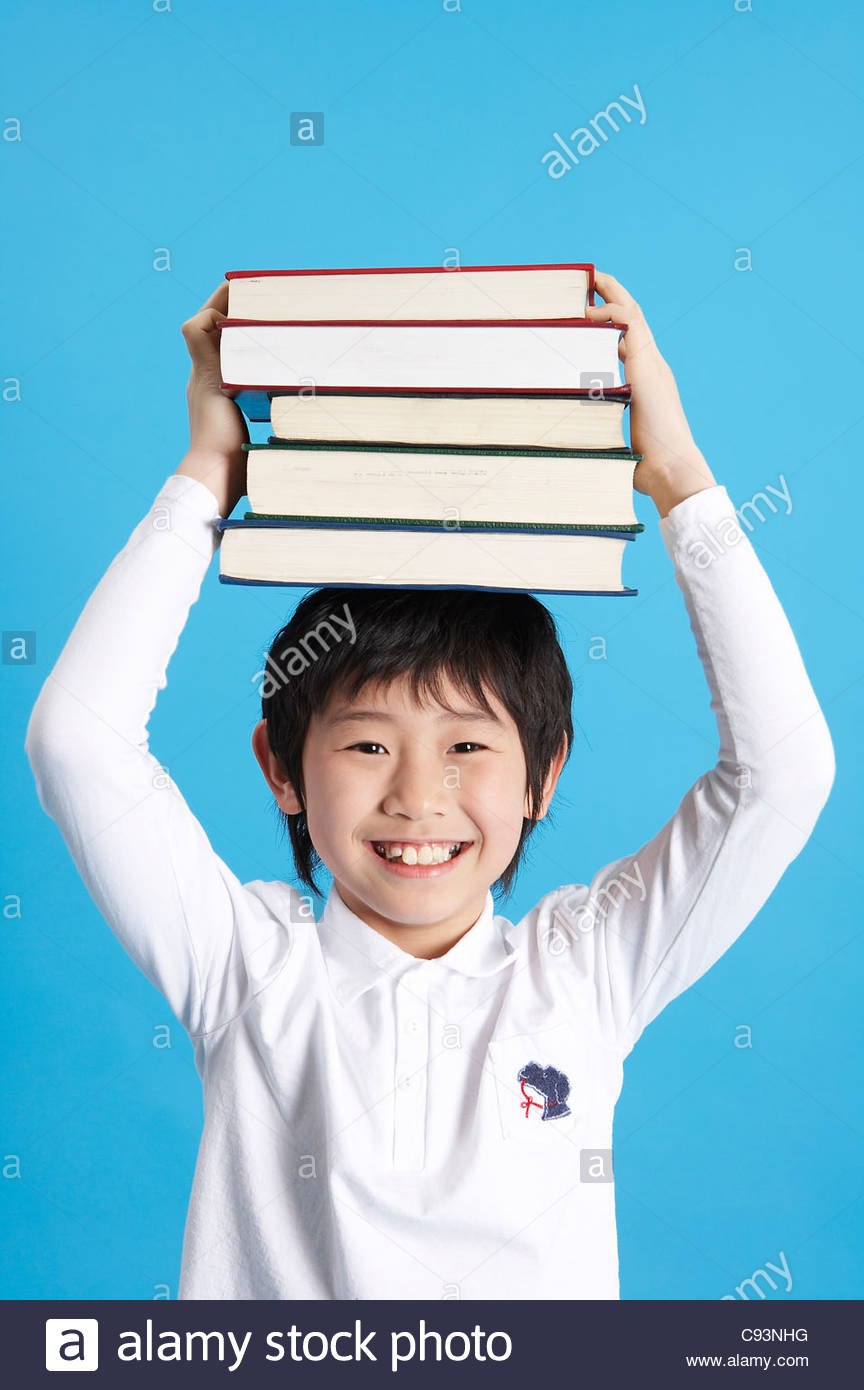 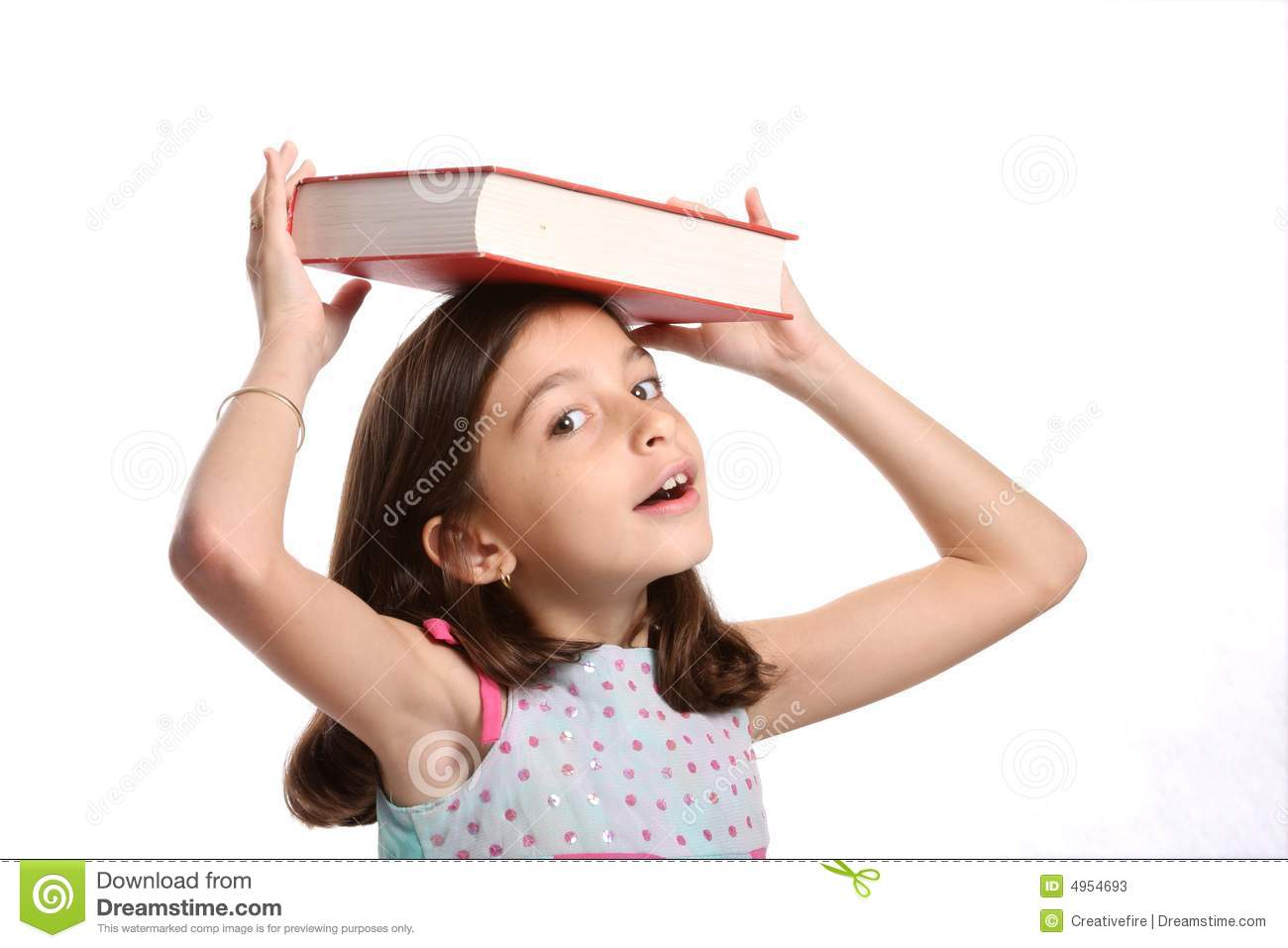 yes, I can.
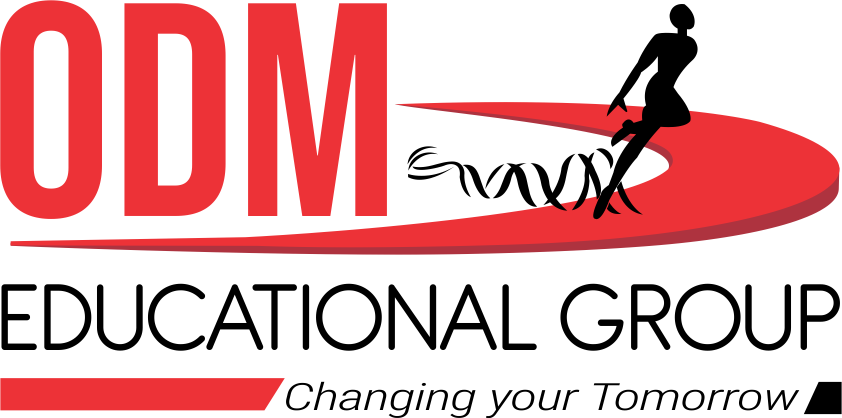 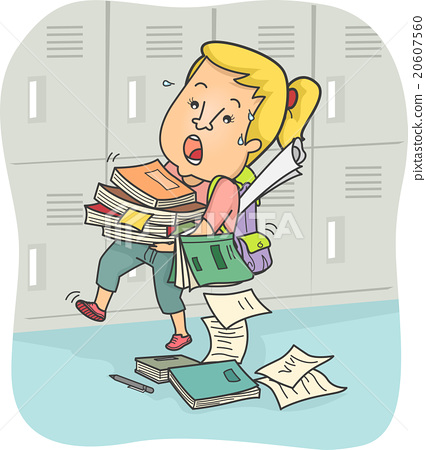 oh , dear
What happened ?
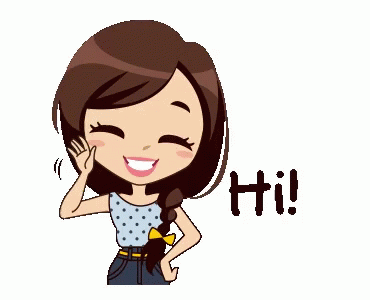 These are falling off.
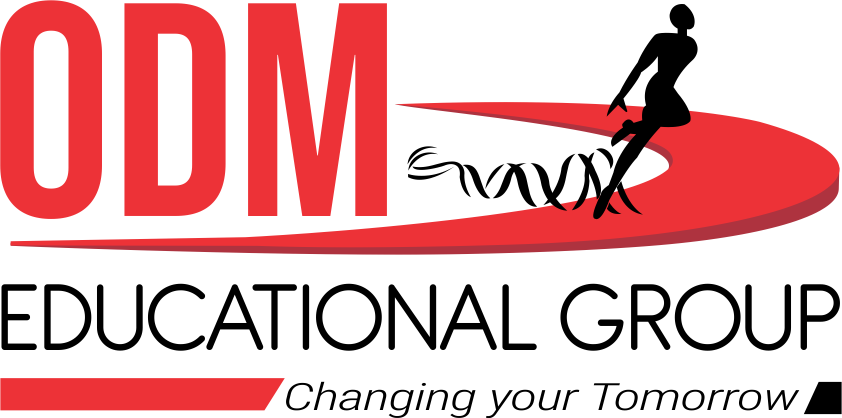 I CAN COUNT ......
7
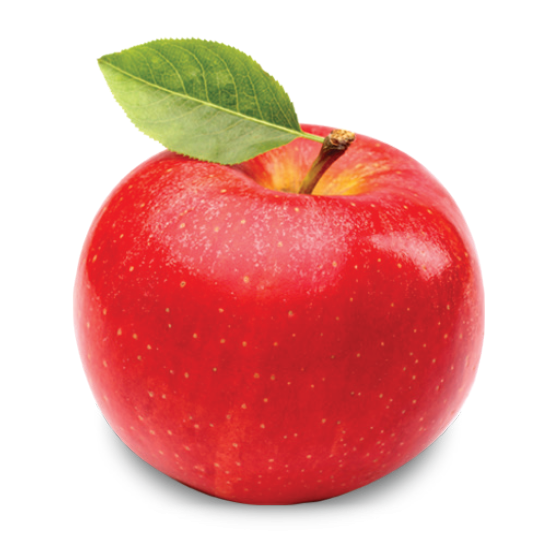 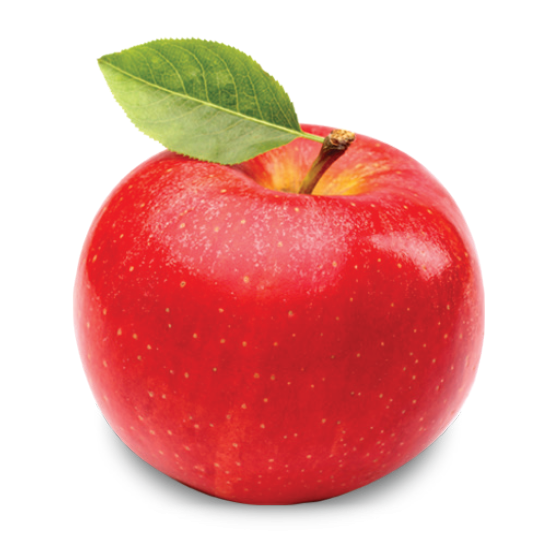 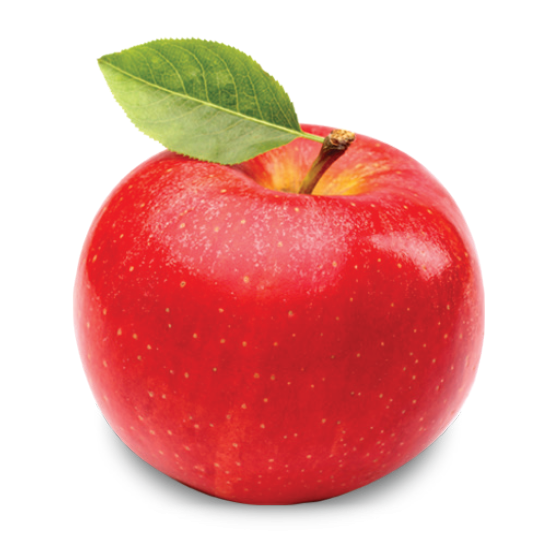 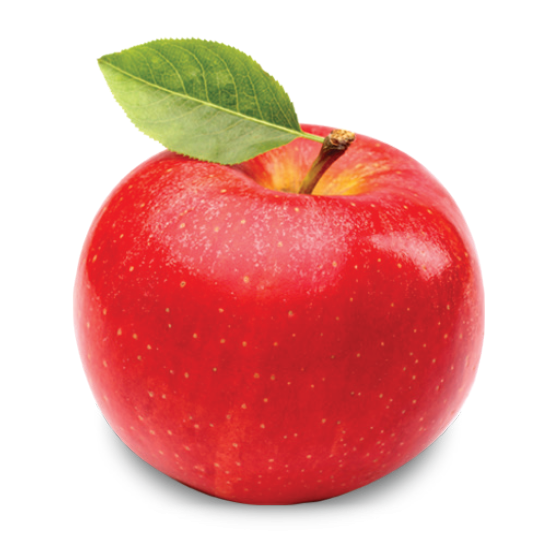 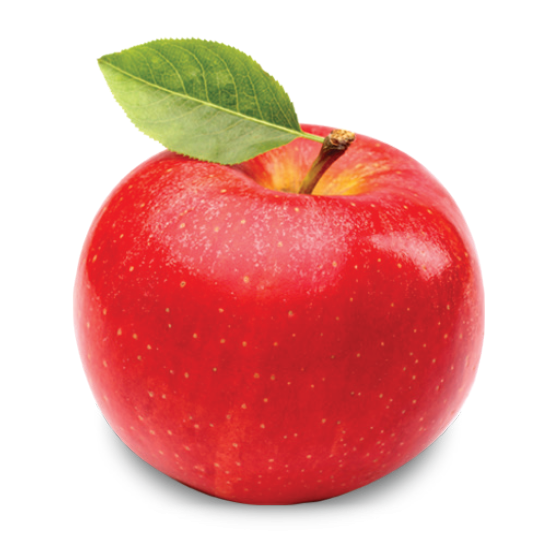 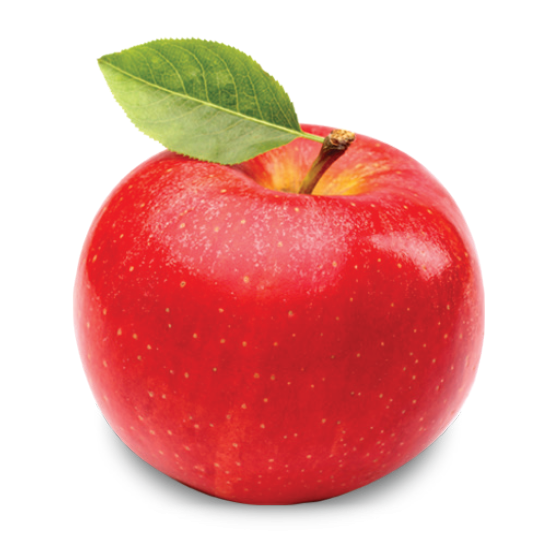 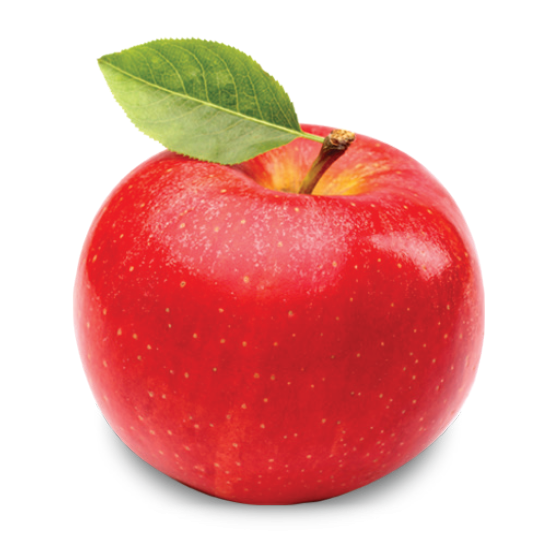 3
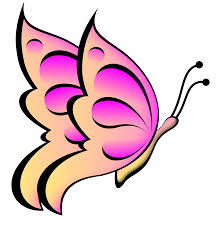 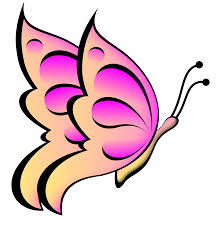 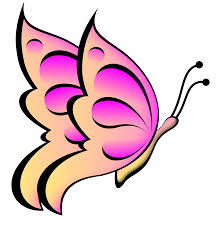 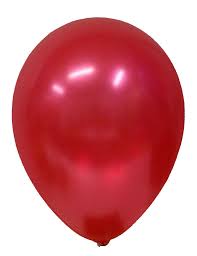 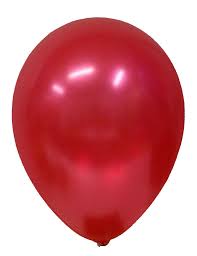 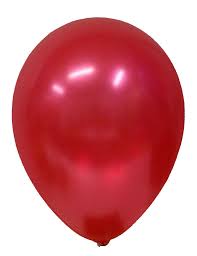 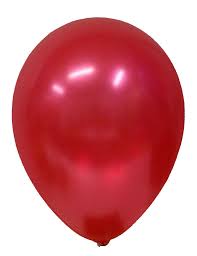 4
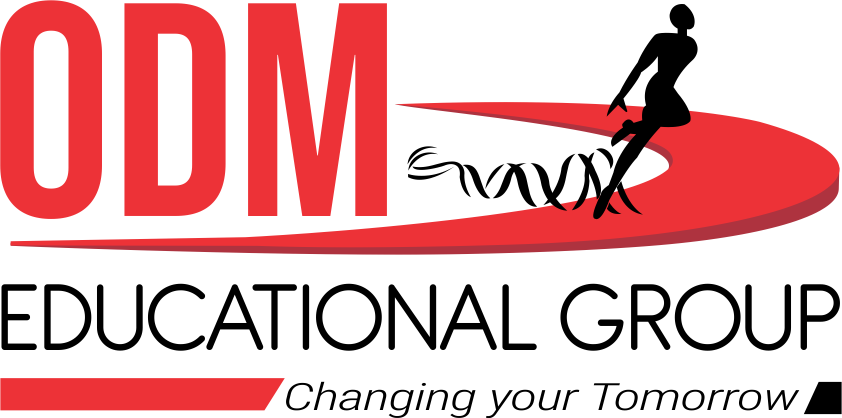 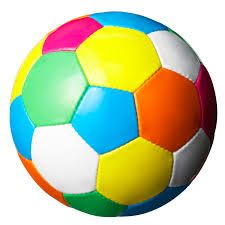 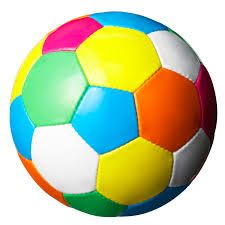 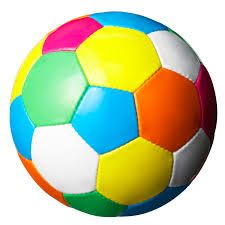 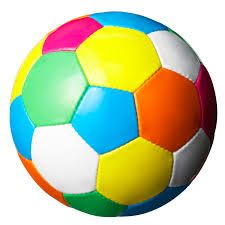 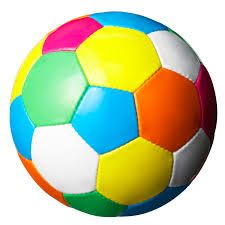 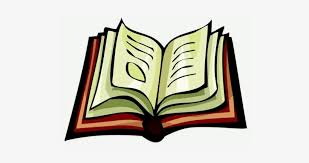 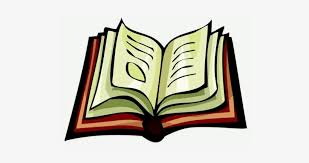 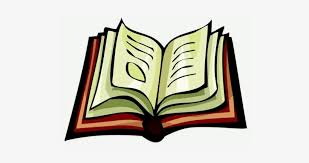 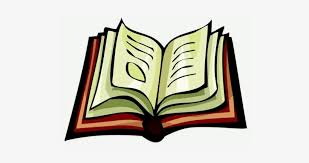 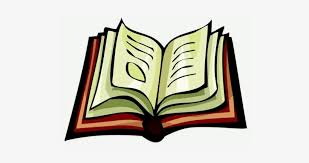 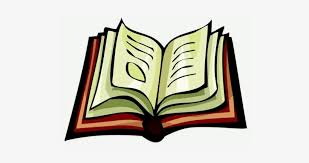 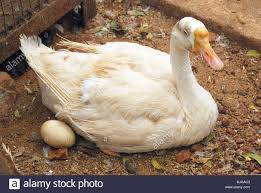 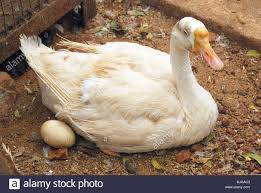 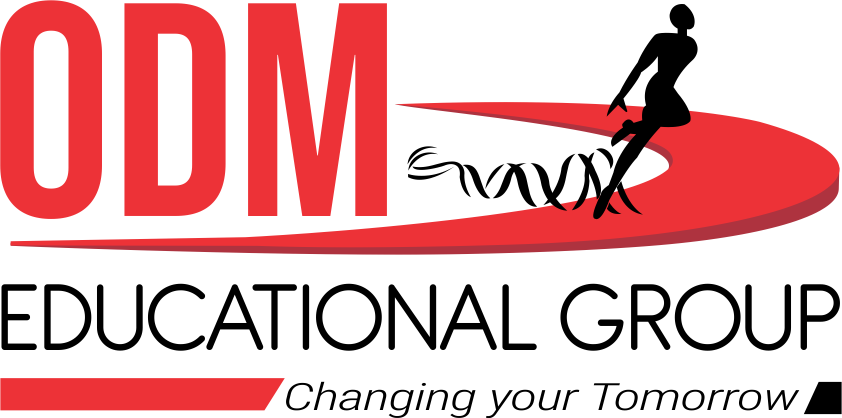 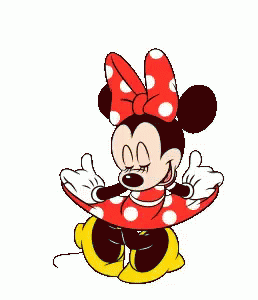 THANKING YOU
ODM EDUCATIONAL GROUP
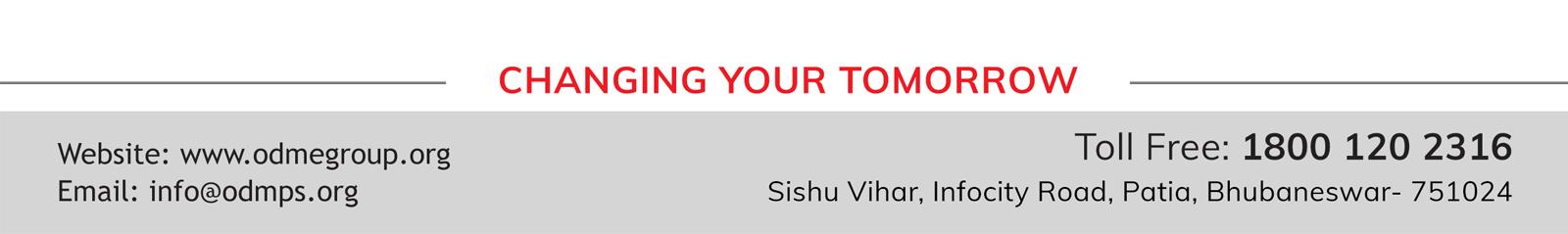